Цветы земли
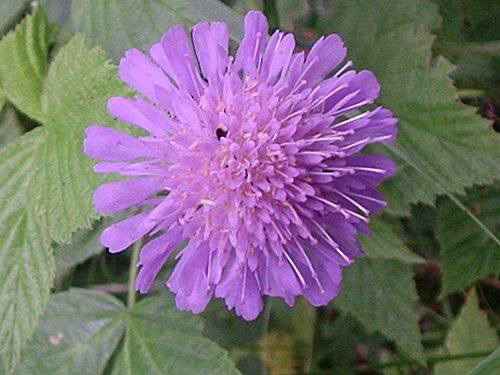 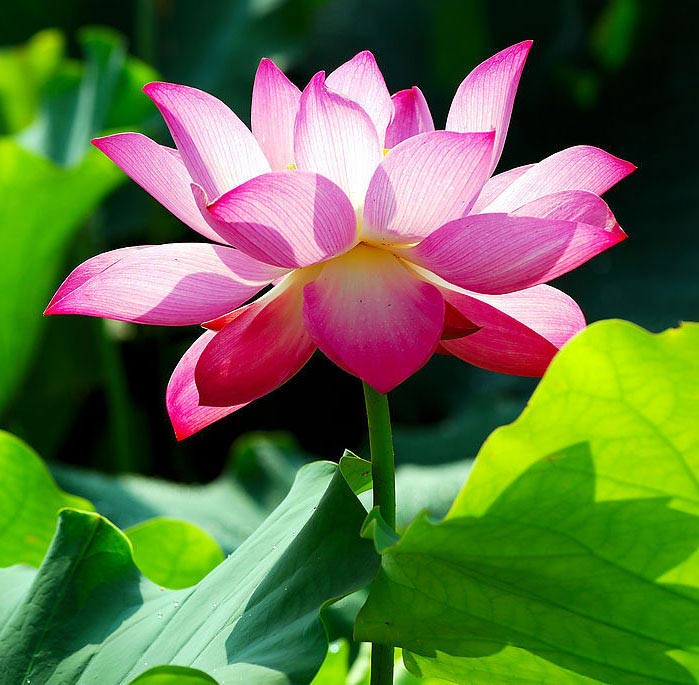 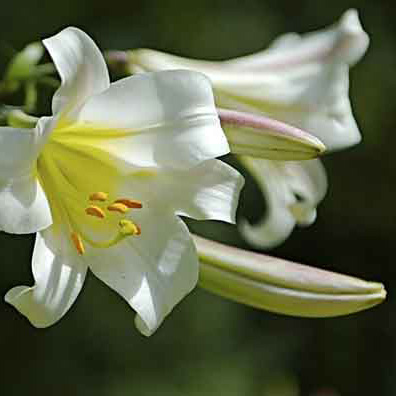 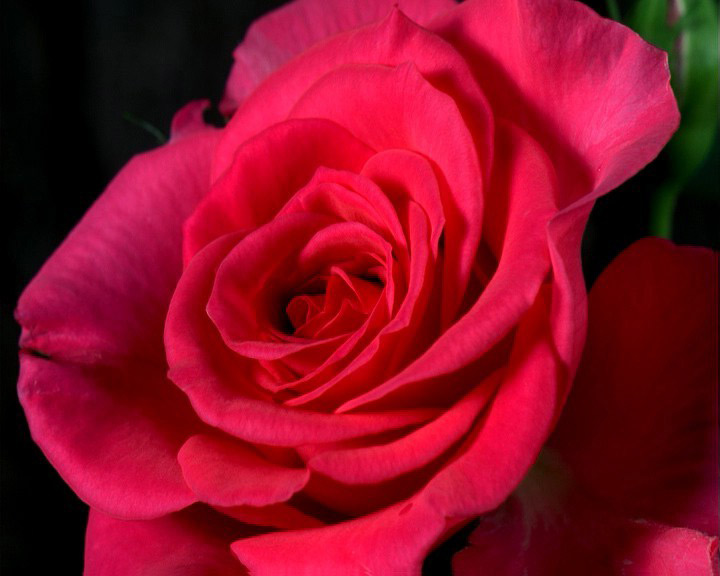 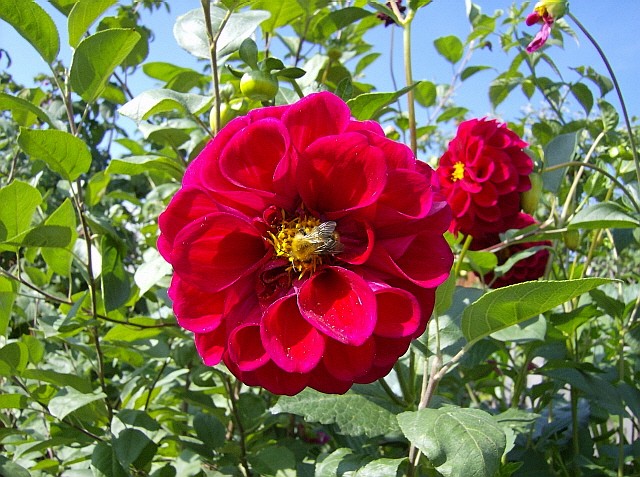 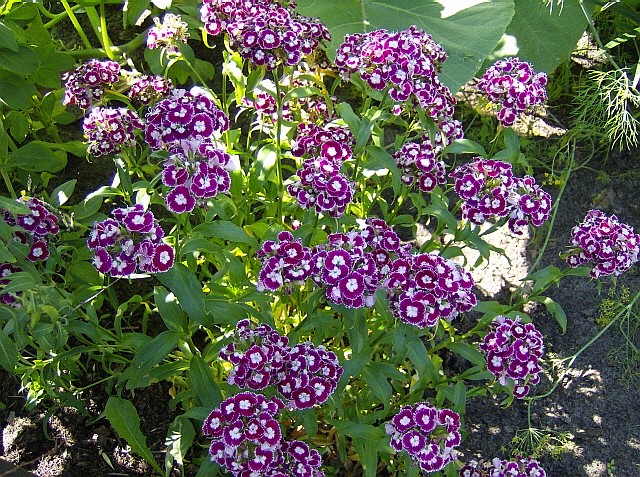 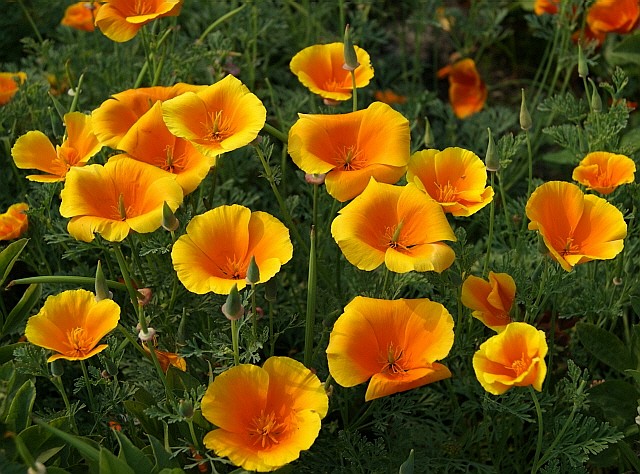 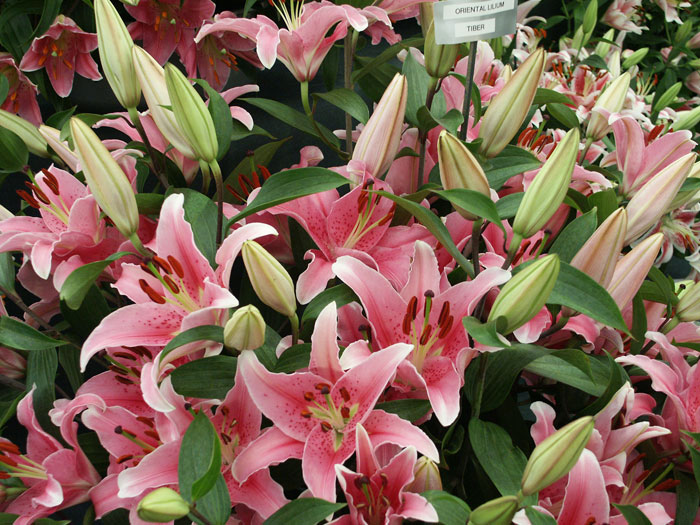 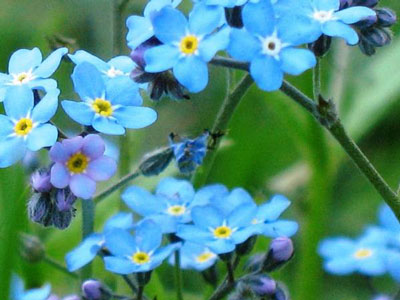 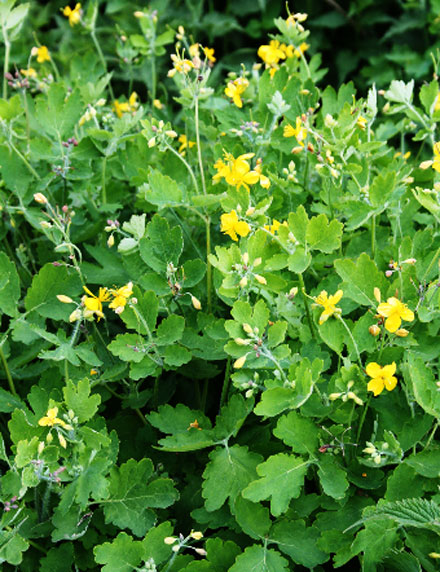 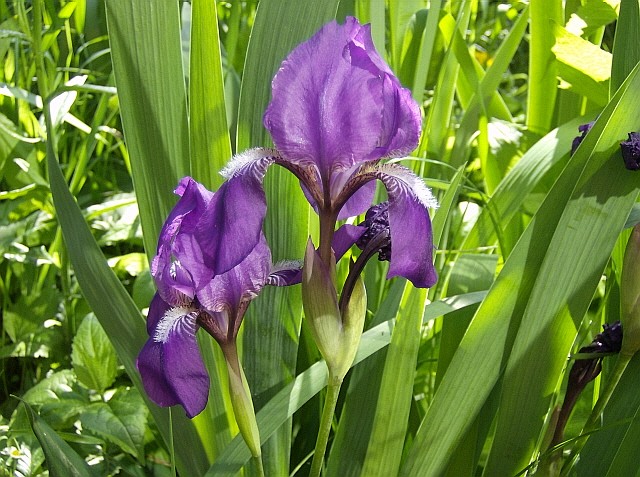 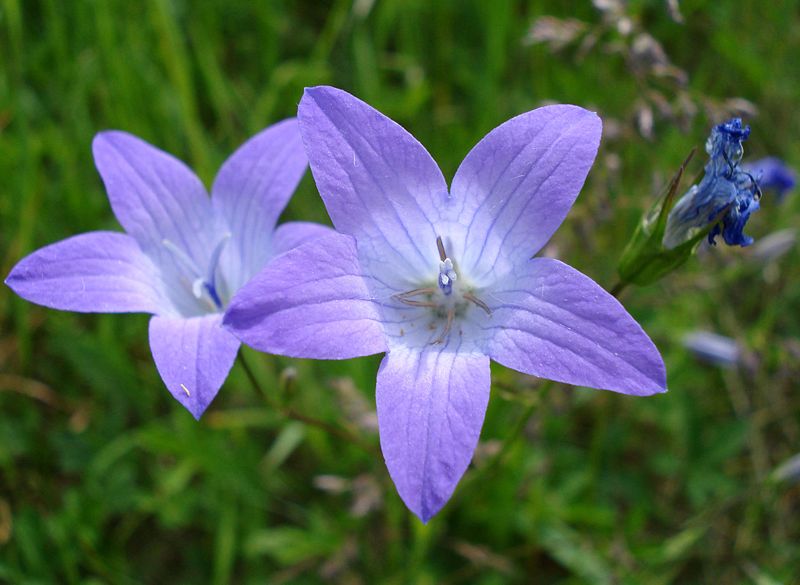 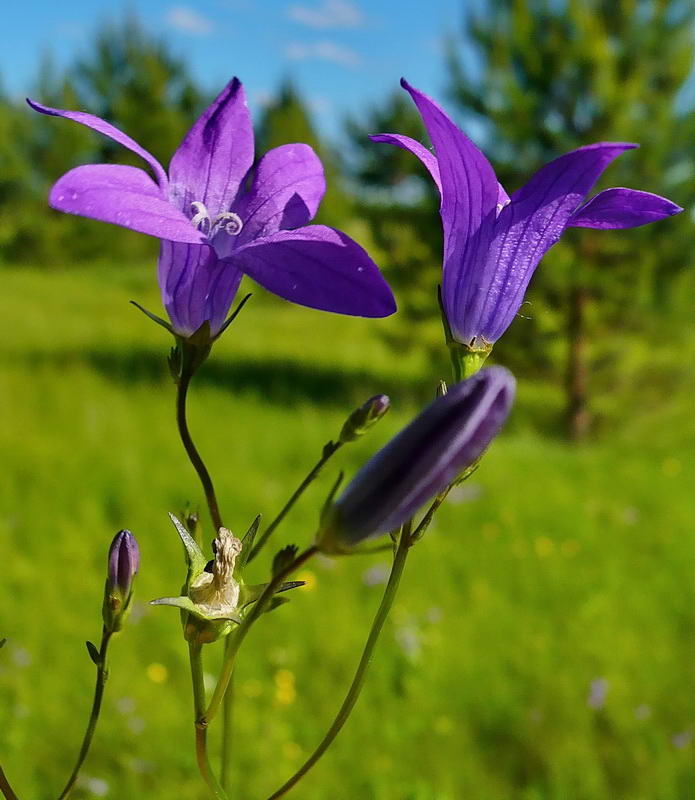 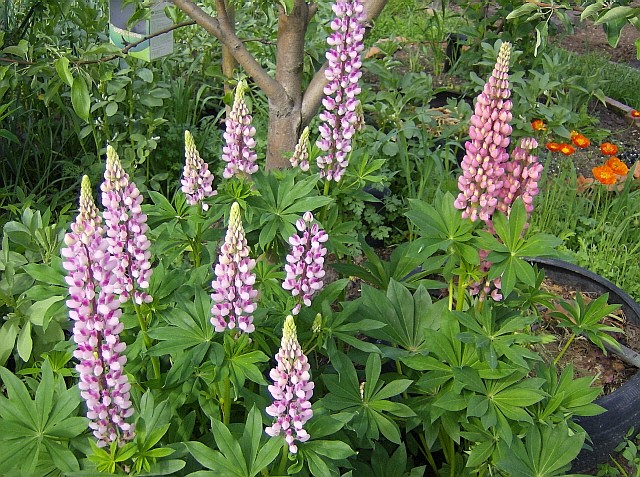 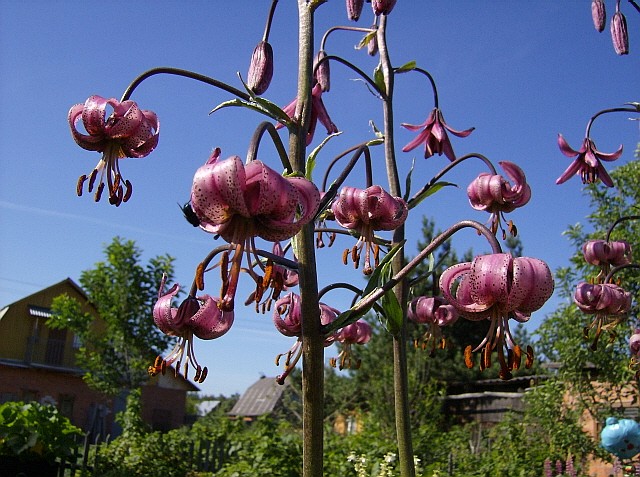 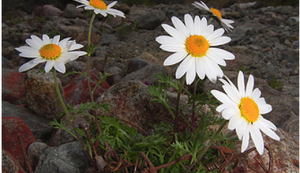 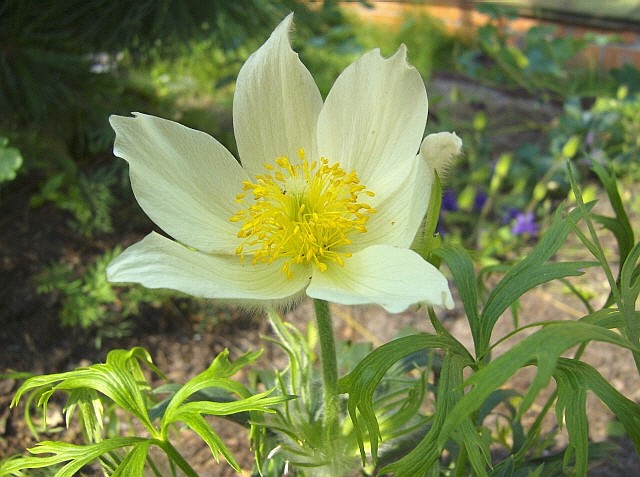 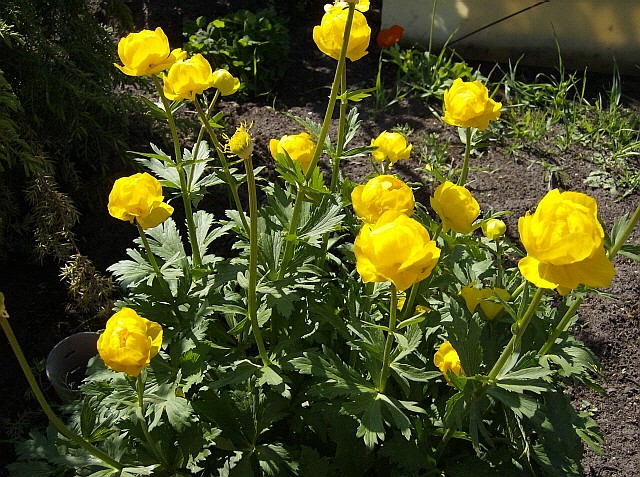 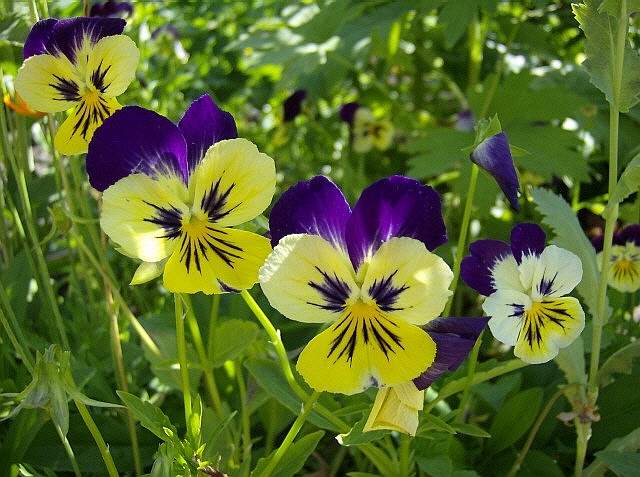